Nástroje PR
Tomáš Jelínek
Marketing a PR – model A
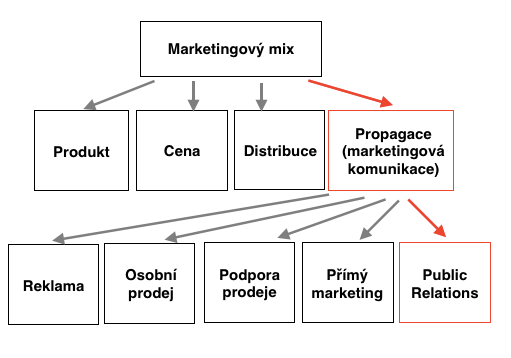 Marketing a PR – model B
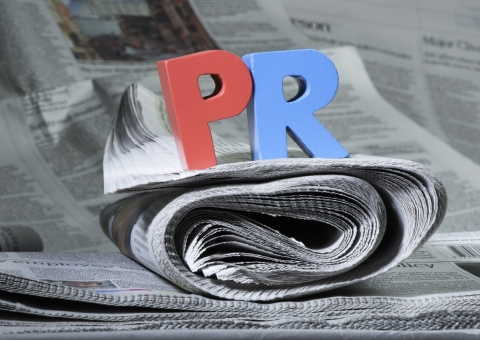 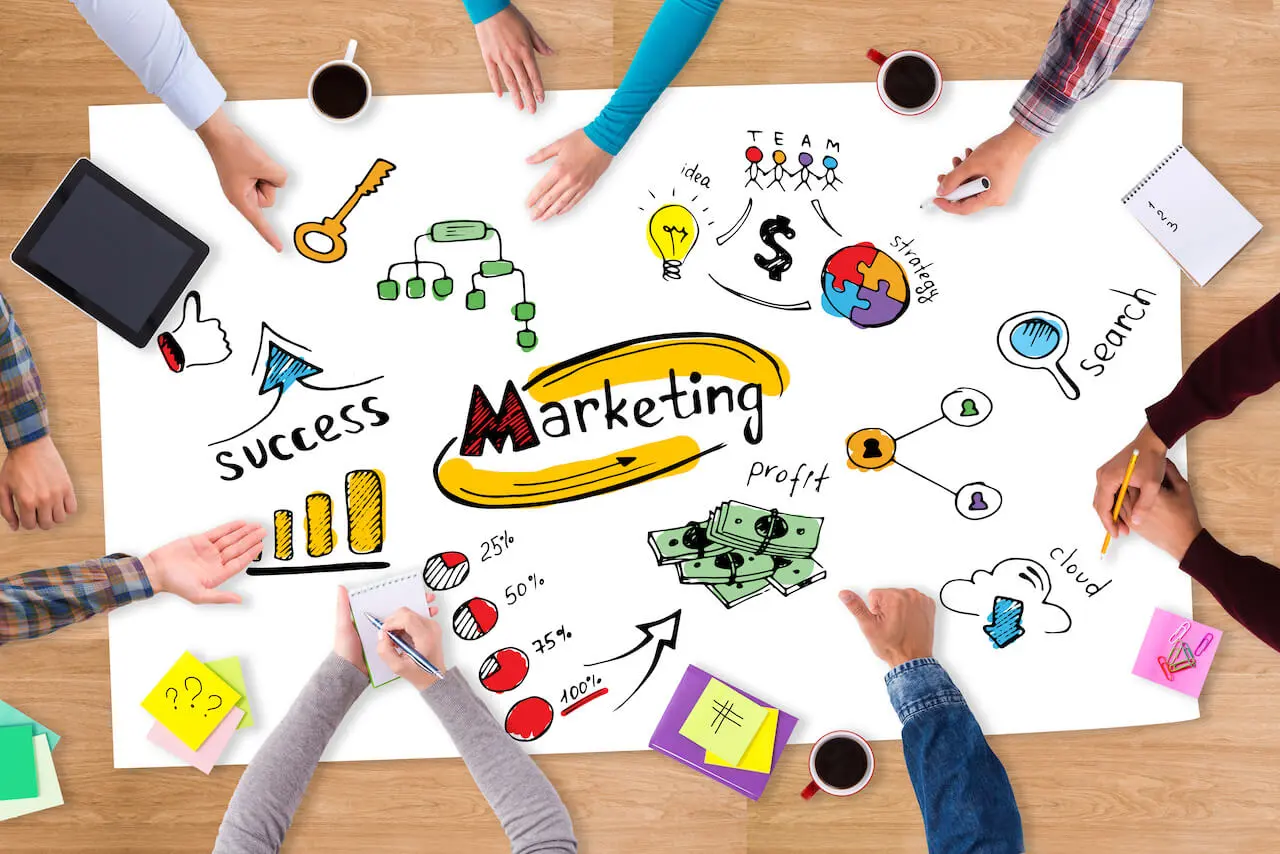 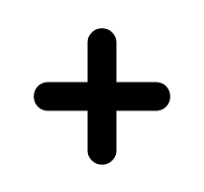 Ještě jednou model B
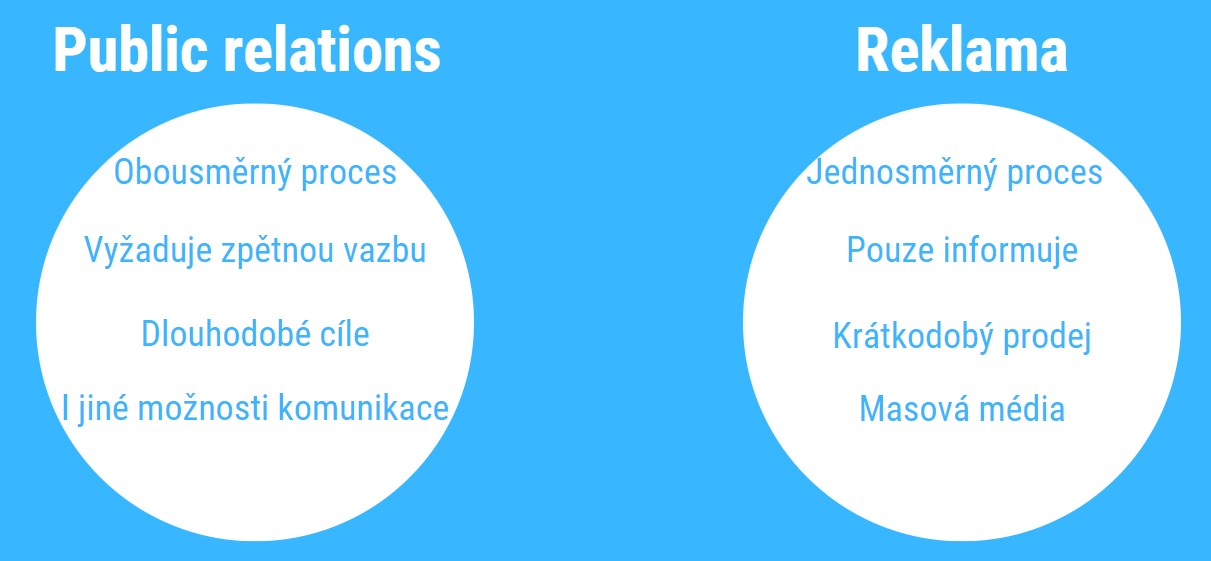 Vnitřní veřejnost
Pravidelné pracovní mítinky
Teambuilding
Hodnocení zaměstnanců
Tiskové zprávy o firemních úspěších
Firemní časopis, aplikace
Eventy pro zaměstnance
Vnější veřejnost
Media Relations
Public Affairs (Government Relations, Lobbing)
Investor Relations
Community Relations
Minority Relations
Výstavy, konference,…
Sponzoring
Firemní kultura + CSR
Seminární projekt
1-3 studenti
Výběr organizace
Výběr cíle
Návrh strategie